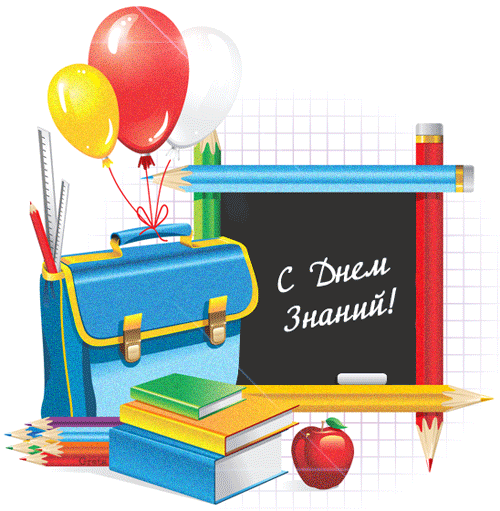 Медведева         Марина Анатольевна
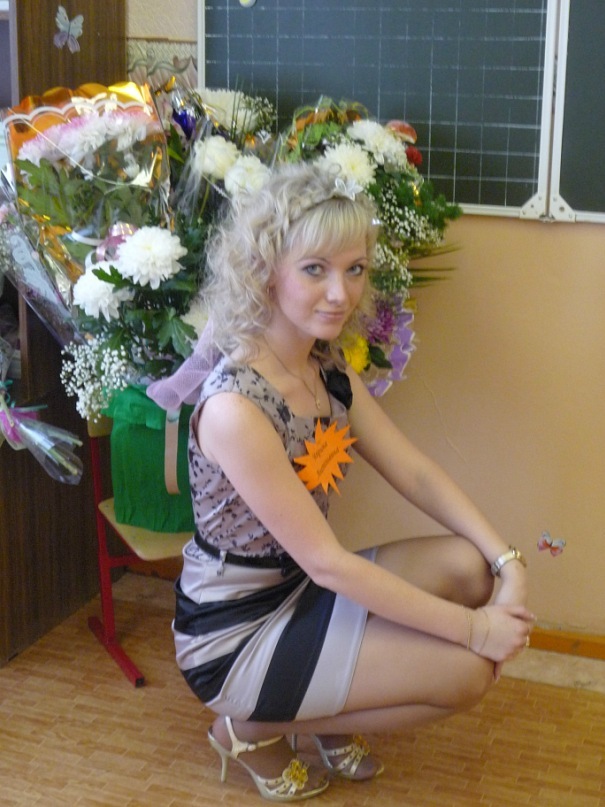 ?
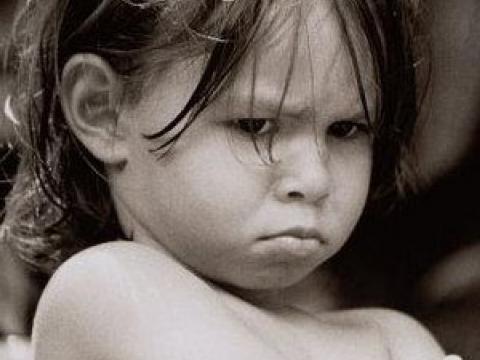 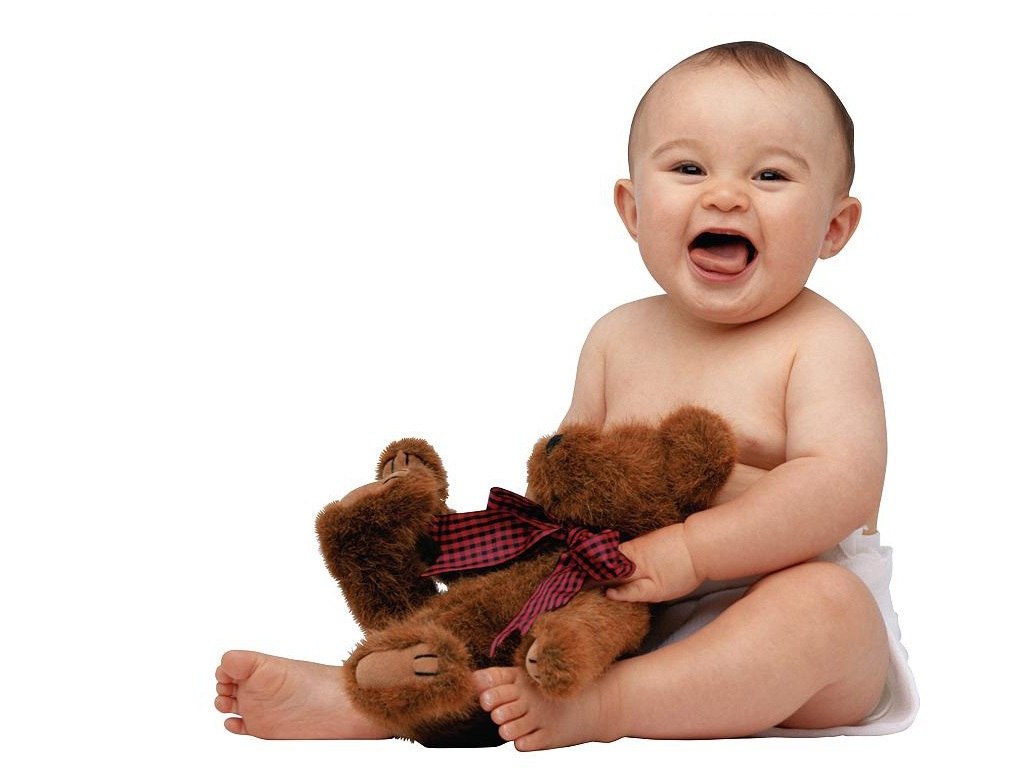 ЯЯЯЯЯЯЯ
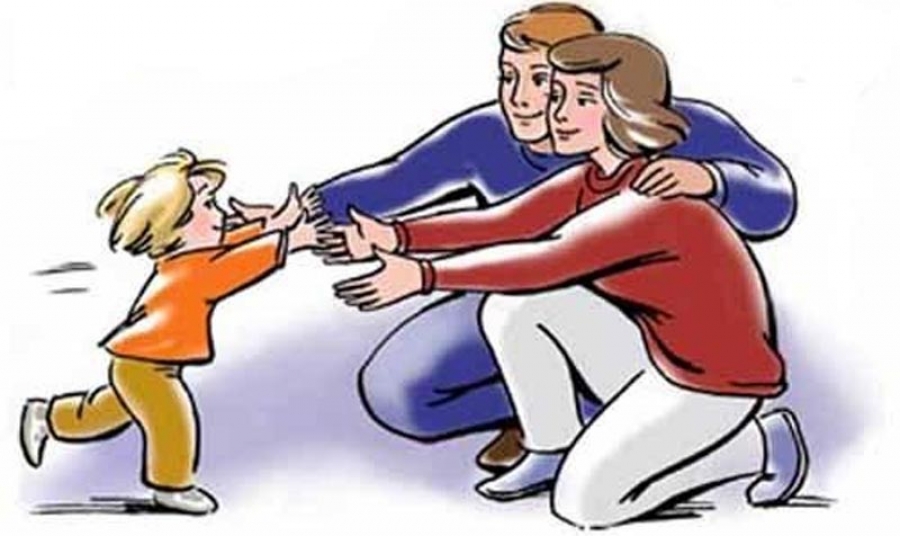 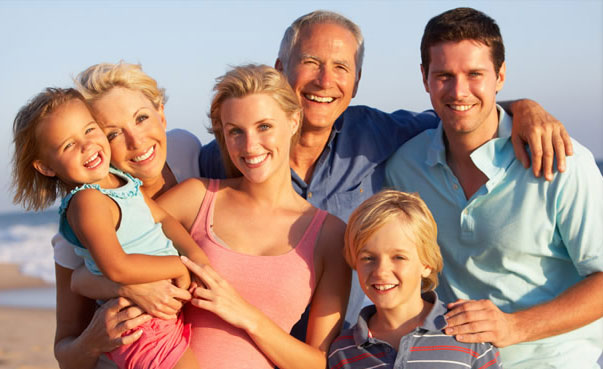 Семья – это группа живущих вместе близких родственников.В.И. Даль
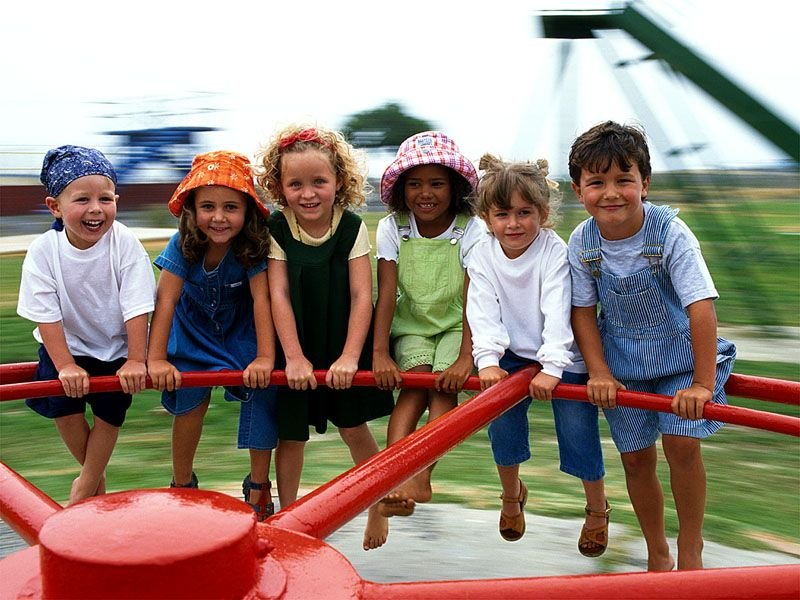 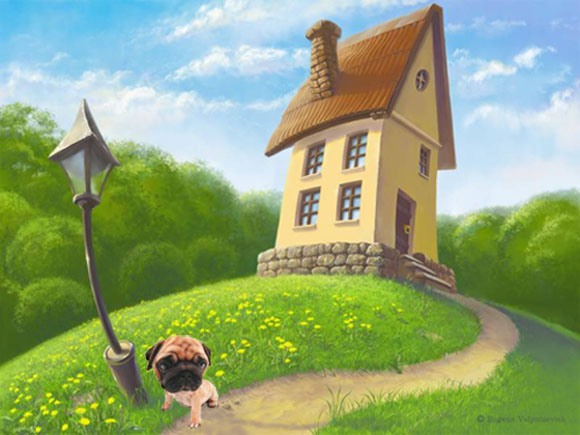 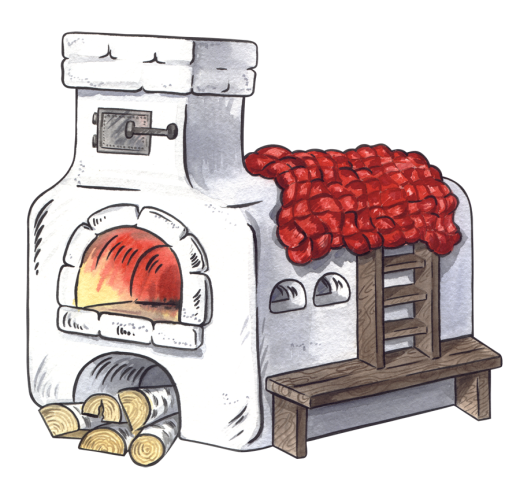 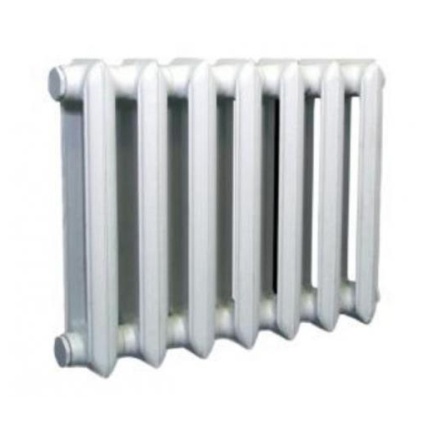 Доброта
Любовь
Прощение
Семья
Понимание
Доброта
Забота
Домашний очаг – семья, родной дом.
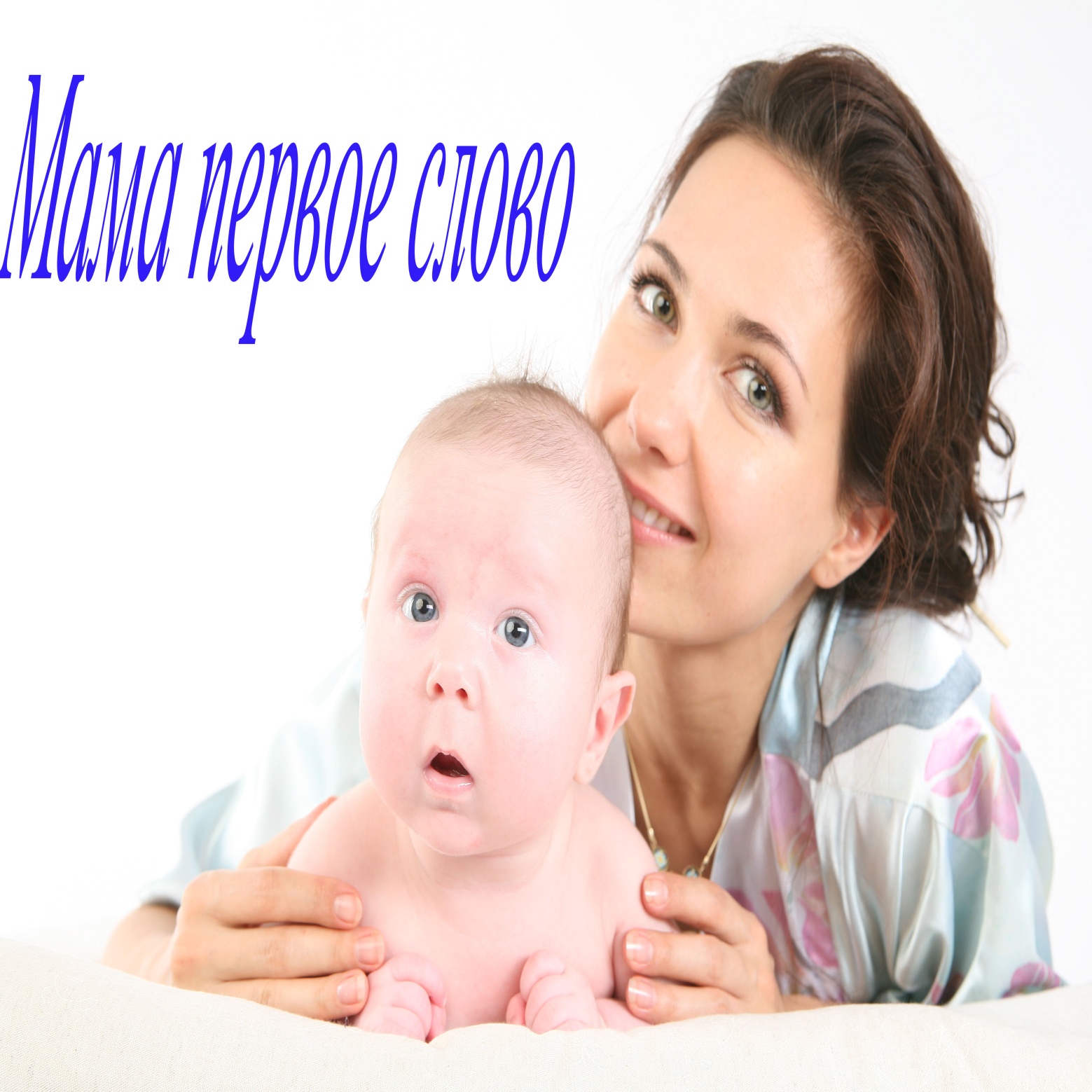 Мама – это…
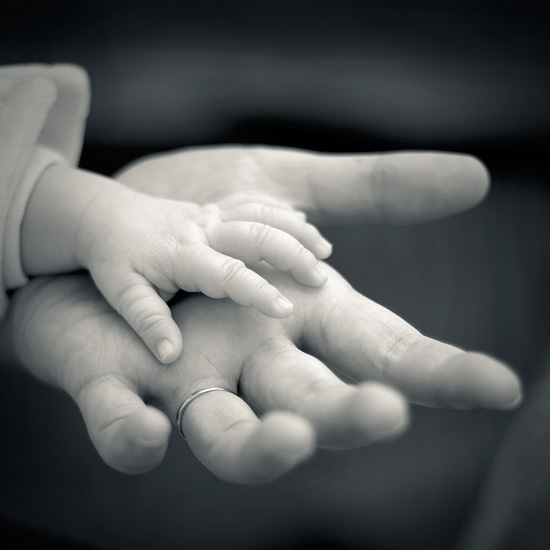 Любовь
Тепло
Доброта
Понимание
Уважение
Уют
Забота
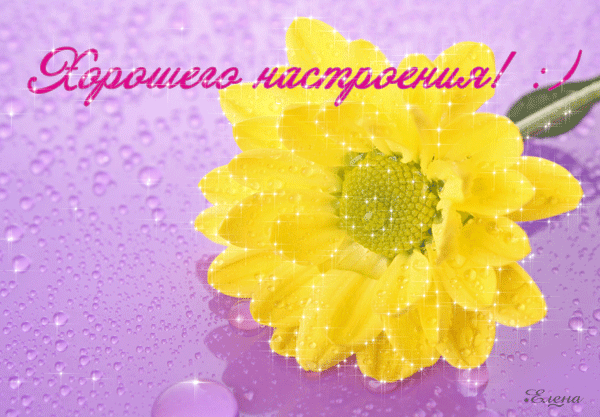